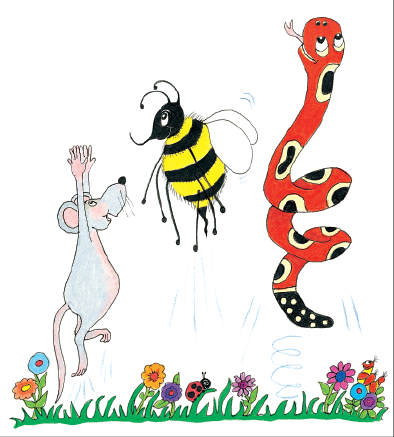 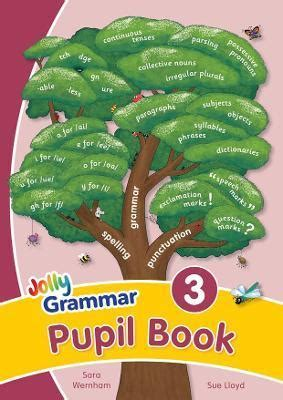 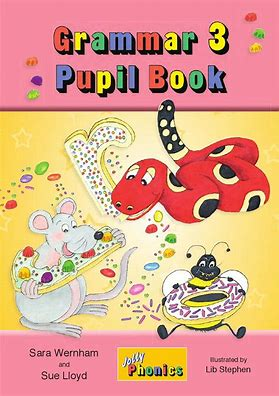 Jolly Grammar 3b-22
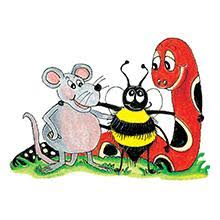 Spelling Test 29
halt
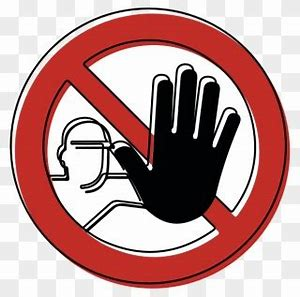 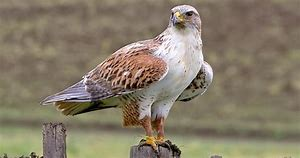 halt
 hawk
halt
 hawk
 sauce
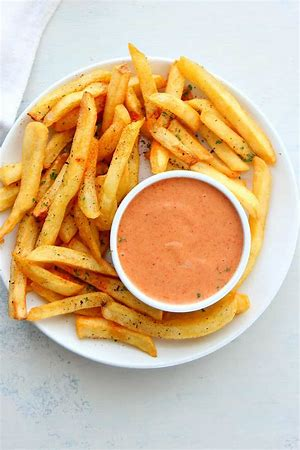 halt
 hawk
 sauce
 haul
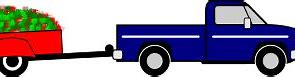 halt
 hawk
 sauce
 haul
 thaw
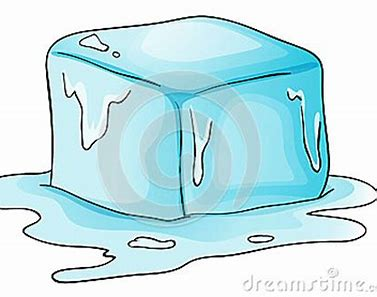 halt
 hawk
 sauce
 haul
 thaw
 salt
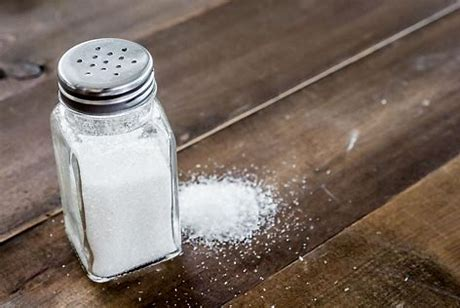 halt
 hawk
 sauce
 haul
 thaw
 salt
7. flaw
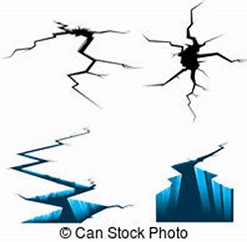 halt
 hawk
 sauce
 haul
 thaw
 salt
7. flaw
 8. drawn
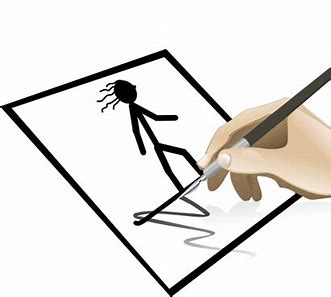 halt
 hawk
 sauce
 haul
 thaw
 salt
7. flaw
 8. drawn
 9. laundry
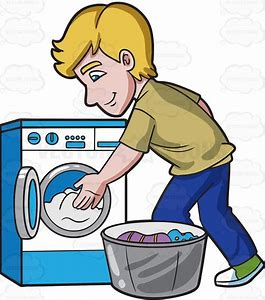 halt
 hawk
 sauce
 haul
 thaw
 salt
7. flaw
 8. drawn
 9. laundry
10. dawdle
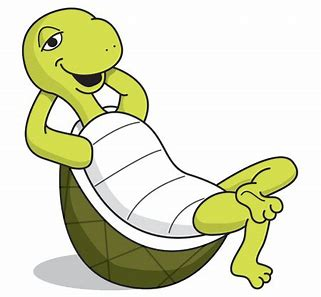 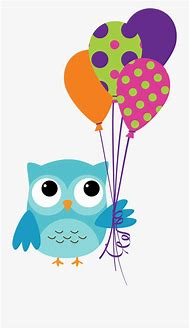 halt
 hawk
 sauce
 haul
 thaw
 salt
7. flaw
 8. drawn
 9. laundry
10. dawdle
11. already
halt
 hawk
 sauce
 haul
 thaw
 salt
7. flaw
 8. drawn
 9. laundry
10. dawdle
11. already
12. launch
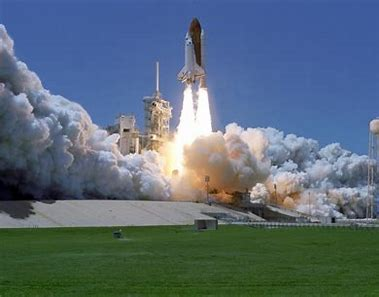 halt
 hawk
 sauce
 haul
 thaw
 salt
7. flaw
 8. drawn
 9. laundry
10. dawdle
11. already
12. launch
13. auburn
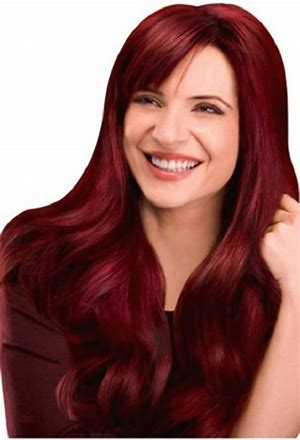 halt
 hawk
 sauce
 haul
 thaw
 salt
7. flaw
 8. drawn
 9. laundry
10. dawdle
11. already
12. launch
13. auburn
14. awkward
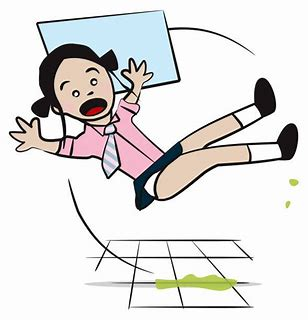 halt
 hawk
 sauce
 haul
 thaw
 salt
7. flaw
 8. drawn
 9. laundry
10. dawdle
11. already
12. launch
13. auburn
14. awkward
15. alternative
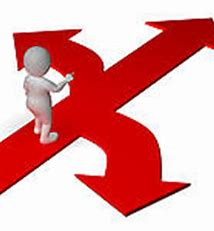 halt
 hawk
 sauce
 haul
 thaw
 salt
7. flaw
 8. drawn
 9. laundry
10. dawdle
11. already
12. launch
13. auburn
14. awkward
15. alternative
16. audition
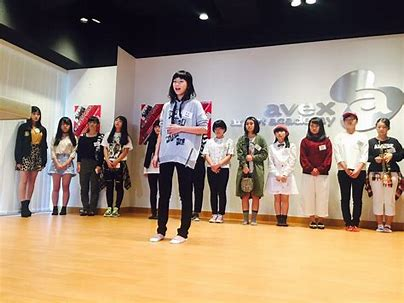 halt
 hawk
 sauce
 haul
 thaw
 salt
7. flaw
 8. drawn
 9. laundry
10. dawdle
11. already
12. launch
13. auburn
14. awkward
15. alternative
16. audition
17. altogether
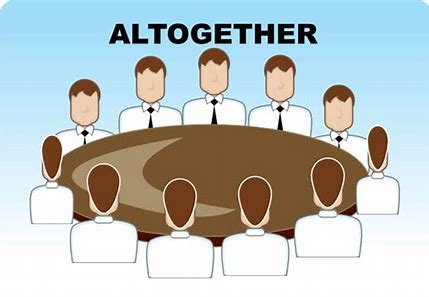 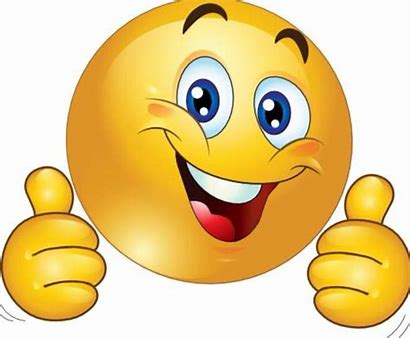 halt
 hawk
 sauce
 haul
 thaw
 salt
7. flaw
 8. drawn
 9. laundry
10. dawdle
11. already
12. launch
13. auburn
14. awkward
15. alternative
16. audition
17. altogether
18. awesome
Let’s review
Possessive adjectives.
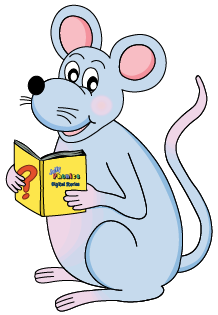 I have a pen.
The pen belongs to me.
It is my pen.
It is mine.
Possessive adjectives
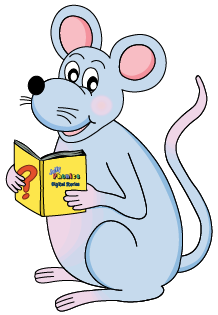 Possessive adjectives
my 	pen
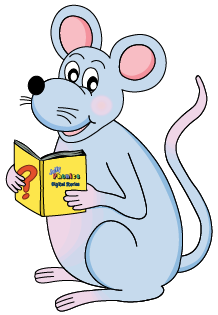 Possessive adjectives
my 	pen
 your	pen
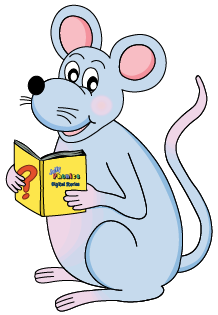 Possessive adjectives
my 	pen
 your	pen
 his 	pen
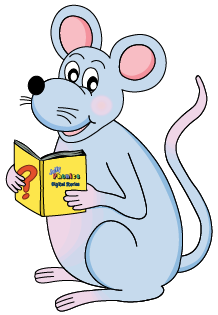 Possessive adjectives
my 	pen
 your	pen
 his 	pen
 her 	pen
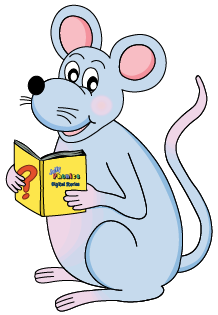 Possessive adjectives
my 	pen
 your	pen
 his 	pen
 her 	pen
 its 		pen
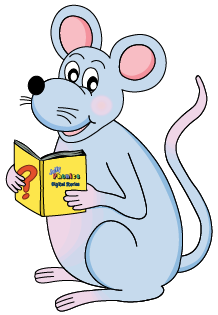 Possessive adjectives
my 	pen
 your	pen
 his 	pen
 her 	pen
 its 		pen
 our 	pen
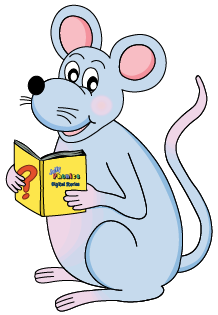 Possessive adjectives
my 	pen
 your	pen
 his 	pen
 her 	pen
 its 		pen
 our 	pen
 your 	pen
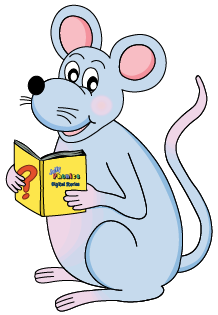 Possessive adjectives
my 	pen
 your	pen
 his 	pen
 her 	pen
 its 		pen
 our 	pen
 your 	pen
 their 	pen
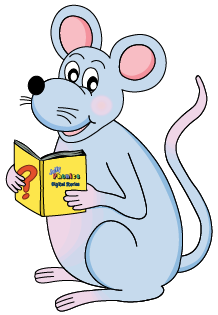 Let’s review
Possessive pronouns.
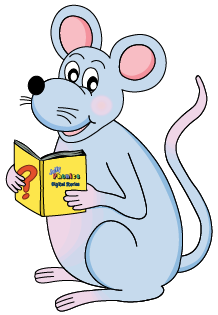 Possessive adjectives
Possessive pronouns
my 	pen
 your	pen
 his 	pen
 her 	pen
 its 		pen
 our 	pen
 your 	pen
 their 	pen
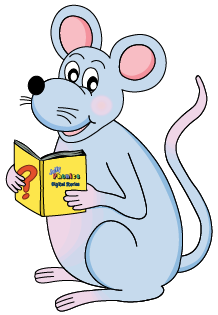 I have a pen.
The pen belongs to me.
It is my pen.
It is mine.
Possessive adjectives
Possessive pronouns
my 	pen
 your	pen
 his 	pen
 her 	pen
 its 		pen
 our 	pen
 your 	pen
 their 	pen
mine
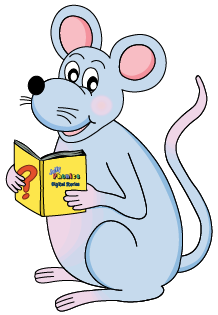 Possessive adjectives
Possessive pronouns
my 	pen
 your	pen
 his 	pen
 her 	pen
 its 		pen
 our 	pen
 your 	pen
 their 	pen
mine
 yours
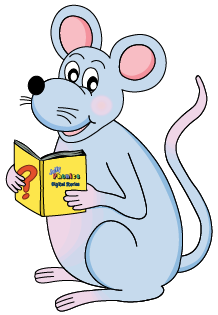 Possessive adjectives
Possessive pronouns
my 	pen
 your	pen
 his 	pen
 her 	pen
 its 		pen
 our 	pen
 your 	pen
 their 	pen
mine
 yours
 his
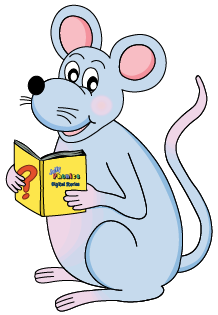 Possessive adjectives
Possessive pronouns
my 	pen
 your	pen
 his 	pen
 her 	pen
 its 		pen
 our 	pen
 your 	pen
 their 	pen
mine
 yours
 his
 hers
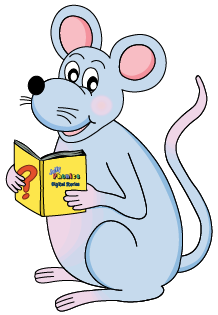 Possessive adjectives
Possessive pronouns
my 	pen
 your	pen
 his 	pen
 her 	pen
 its 		pen
 our 	pen
 your 	pen
 their 	pen
mine
 yours
 his
 hers
 its
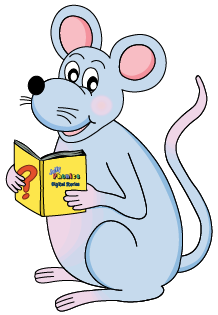 Possessive adjectives
Possessive pronouns
my 	pen
 your	pen
 his 	pen
 her 	pen
 its 		pen
 our 	pen
 your 	pen
 their 	pen
mine
 yours
 his
 hers
 its
 ours
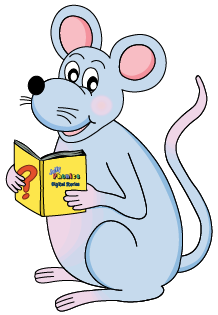 Possessive adjectives
Possessive pronouns
my 	pen
 your	pen
 his 	pen
 her 	pen
 its 		pen
 our 	pen
 your 	pen
 their 	pen
mine
 yours
 his
 hers
 its
 ours
 yours
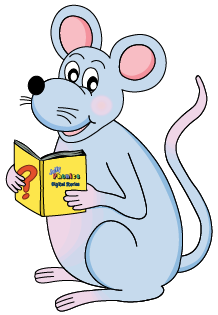 Possessive adjectives
Possessive pronouns
my 	pen
 your	pen
 his 	pen
 her 	pen
 its 		pen
 our 	pen
 your 	pen
 their 	pen
mine
 yours
 his
 hers
 its
 ours
 yours
 theirs
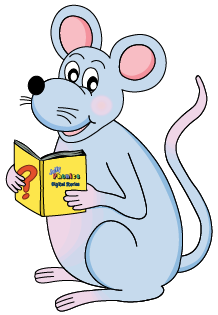 Let’s review
the irregular verb to be.
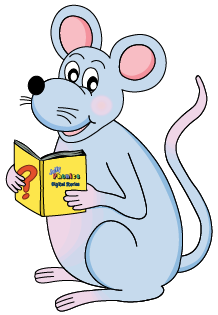 Verb to be
I 	       	tall.
 You     	tall.
 He       	tall.
 She      	tall.
 It          	tall.
 We       	tall.
 You     	tall.
 They    	tall.
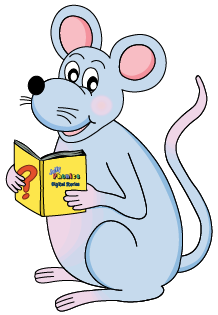 Verb to be
I 	   am 	tall.
 You     	tall.
 He       	tall.
 She      	tall.
 It          	tall.
 We       	tall.
 You     	tall.
 They    	tall.
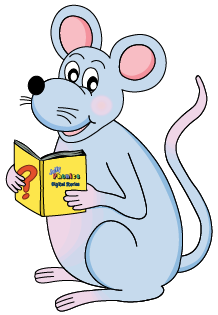 Verb to be
I 	   am 	tall.
 You  are 	tall.
 He       	tall.
 She      	tall.
 It          	tall.
 We       	tall.
 You     	tall.
 They    	tall.
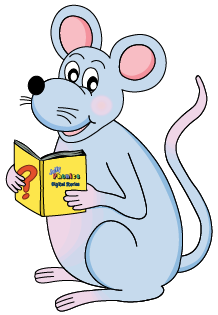 Verb to be
I 	   am 	tall.
 You  are 	tall.
 He    is 	tall.
 She      	tall.
 It          	tall.
 We       	tall.
 You     	tall.
 They    	tall.
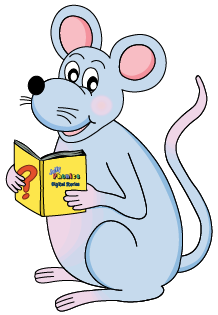 Verb to be
I 	   am 	tall.
 You  are 	tall.
 He    is 	tall.
 She  is 	tall.
 It          	tall.
 We       	tall.
 You     	tall.
 They    	tall.
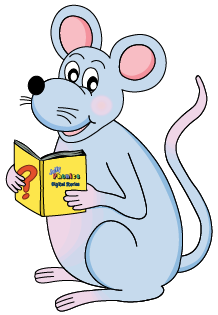 Verb to be
I 	   am 	tall.
 You  are 	tall.
 He    is 	tall.
 She  is 	tall.
 It      is 	tall.
 We       	tall.
 You     	tall.
 They    	tall.
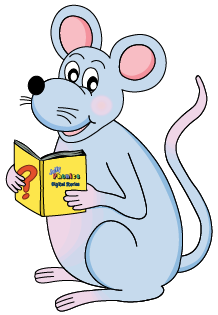 Verb to be
I 	   am 	tall.
 You  are 	tall.
 He    is 	tall.
 She  is 	tall.
 It      is 	tall.
 We   are 	tall.
 You     	tall.
 They    	tall.
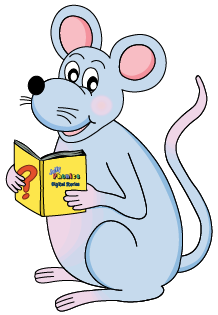 Verb to be
I 	   am 	tall.
 You  are 	tall.
 He    is 	tall.
 She  is 	tall.
 It      is 	tall.
 We   are 	tall.
 You  are 	tall.
 They    	tall.
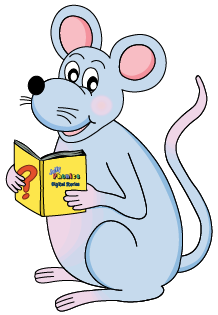 Verb to be
I 	   am 	tall.
 You  are 	tall.
 He    is 	tall.
 She  is 	tall.
 It      is 	tall.
 We   are 	tall.
 You  are 	tall.
 They are 	tall.
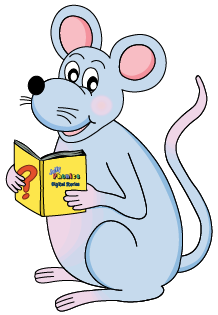 Verb to be
Possessive adjectives
I 	   am 	tall.
 You  are 	tall.
 He    is 	tall.
 She  is 	tall.
 It      is 	tall.
 We   are 	tall.
 You  are 	tall.
 They are 	tall.
my 	pen
 your	pen
 his 	pen
 her 	pen
 its 		pen
 our 	pen
 your 	pen
 their 	pen
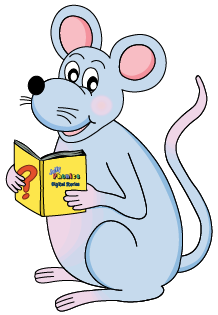 Verb to be
Possessive adjectives
I 	   am 	tall.
 You  are 	tall.
 He    is 	tall.
 She  is 	tall.
 It      is 	tall.
 We   are 	tall.
 You  are 	tall.
 They are 	tall.
my 	pen
 your	pen
 his 	pen
 her 	pen
 its 		pen
 our 	pen
 your 	pen
 their 	pen
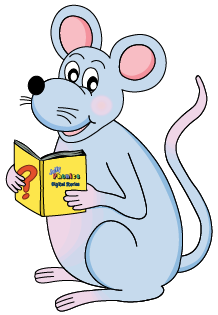 Homophones

Homophones are words that sound similar to one another, but have different spellings and meanings.
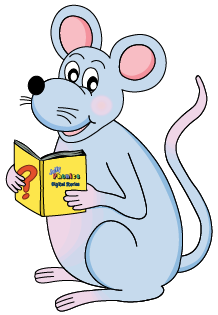 We are putting our books on the table.
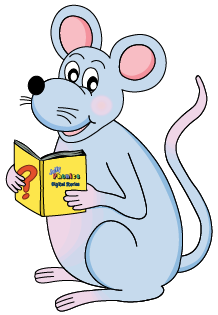 We are putting our books on the table.
verb 
to be
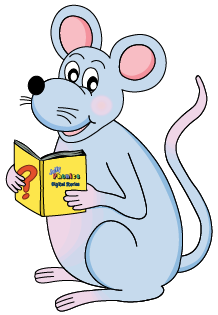 We are putting our books on the table.
verb 
to be
possessive 
adjectives
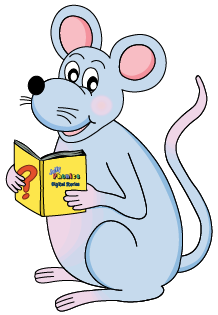 We are putting our books on the table.
verb 
to be
possessive 
adjectives
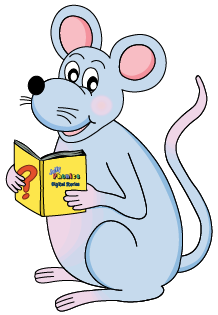 We are putting our books on the table.
verb 
to be
possessive 
adjectives
We put on      coats to play outside.

We        going to play outside.
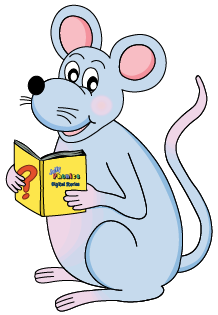 We are putting our books on the table.
verb 
to be
possessive 
adjectives
We put on our coats to play outside.

We        going to play outside.
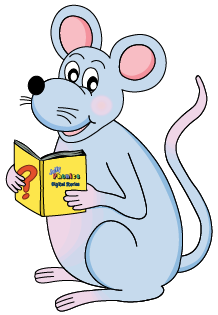 We are putting our books on the table.
verb 
to be
possessive 
adjectives
We put on our coats to play outside.

We are going to play outside.
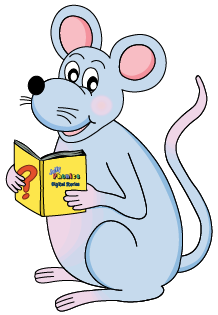 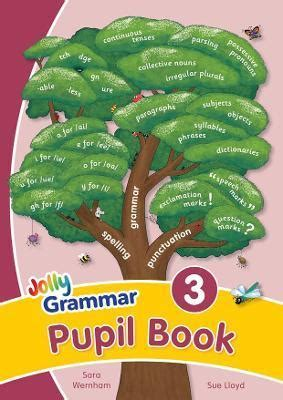 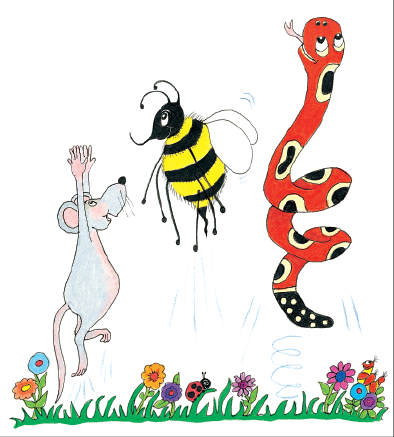 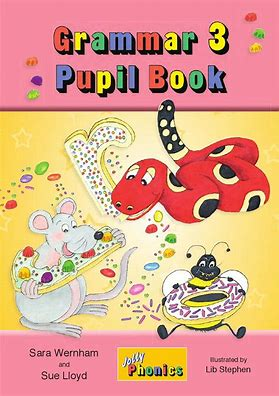 Activity page 
     page.59
Is it ‘are’ or ‘our’?
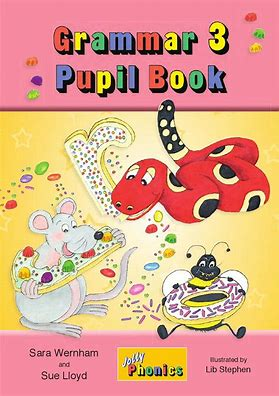 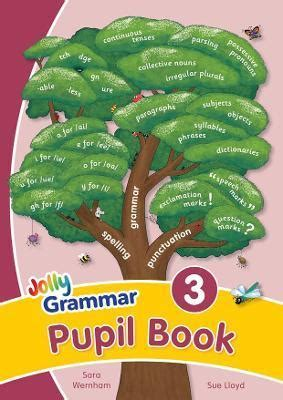 Is it ‘are’ or ‘our’?
How are you?
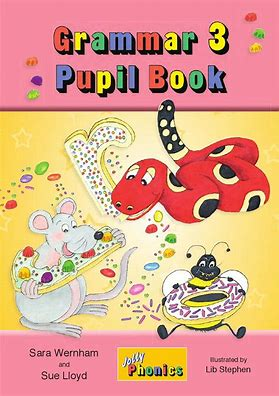 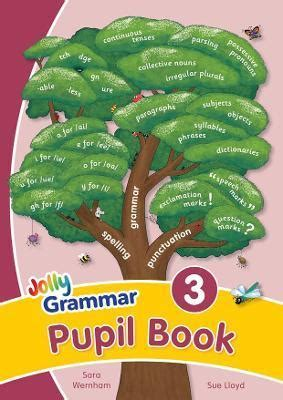 Is it ‘are’ or ‘our’?
How are you?
This is our house.
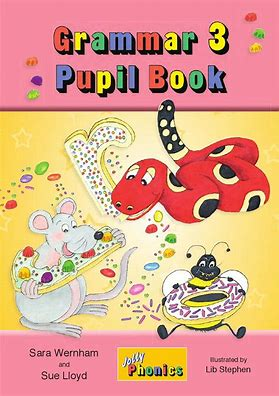 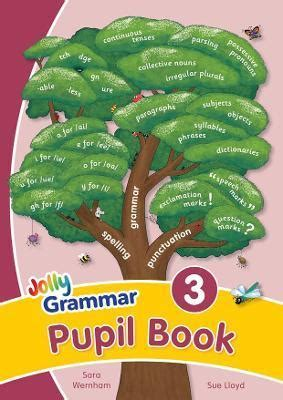 Is it ‘are’ or ‘our’?
How are you?
This is our house.
Javid is in our team.
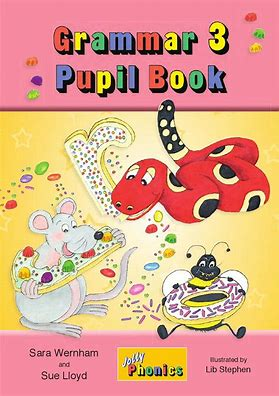 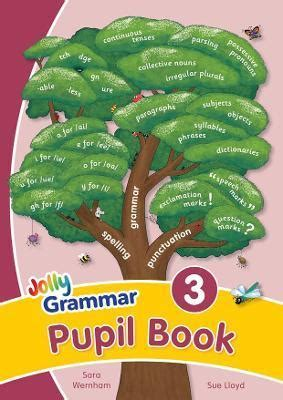 Is it ‘are’ or ‘our’?
How are you?
This is our house.
Javid is in our team.
Where are you going on Saturday?
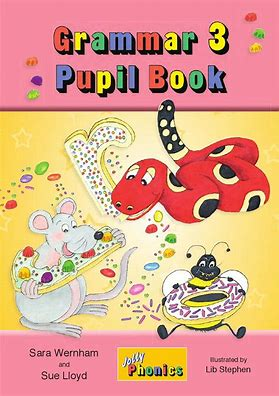 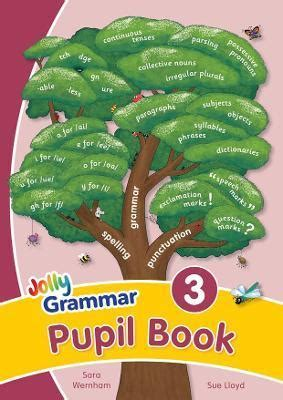 Is it ‘are’ or ‘our’?
How are you?
This is our house.
Javid is in our team.
Where are you going on Saturday?
The pencils are in the cupboard.
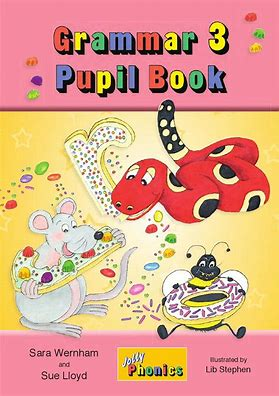 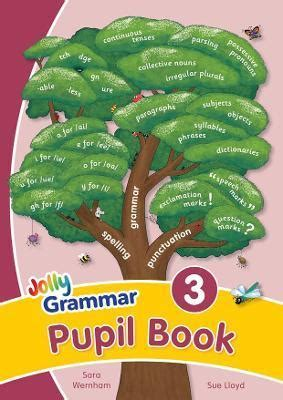 Is it ‘are’ or ‘our’?
How are you?
This is our house.
Javid is in our team.
Where are you going on Saturday?
The pencils are in the cupboard.
The circus acrobats are very good.
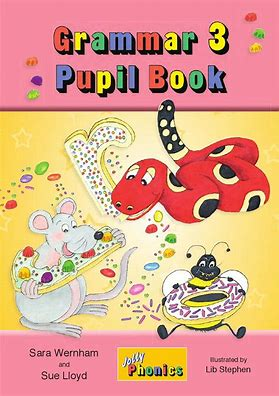 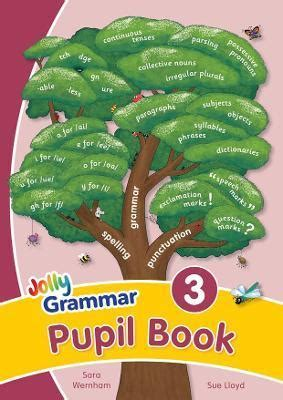 Is it ‘are’ or ‘our’?
How are you?
This is our house.
Javid is in our team.
Where are you going on Saturday?
The pencils are in the cupboard.
The circus acrobats are very good.
We put the picnic things in our car.
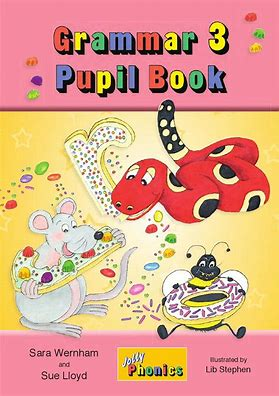 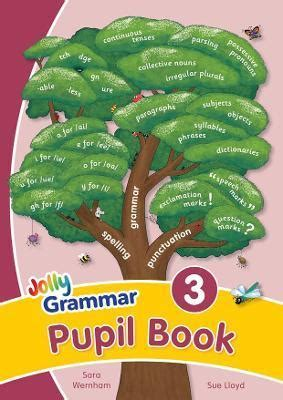 Is it ‘are’ or ‘our’?
How are you?
This is our house.
Javid is in our team.
Where are you going on Saturday?
The pencils are in the cupboard.
The circus acrobats are very good.
We put the picnic things in our car.
 Our dog is very friendly.
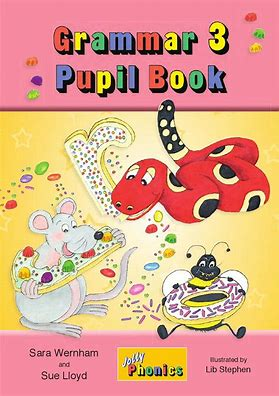 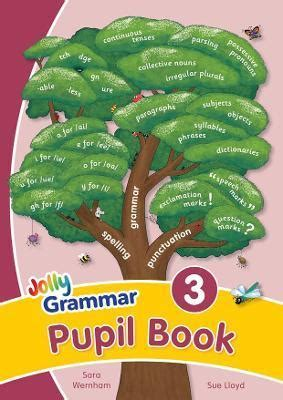 Should it be ‘are’ or ‘our’?
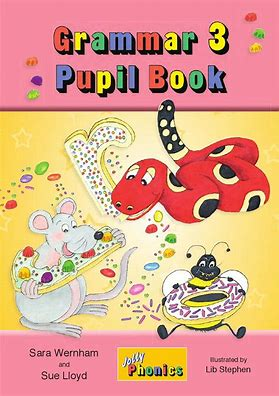 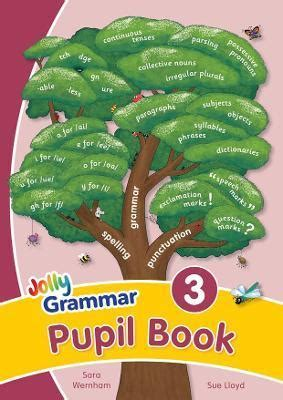 Should it be ‘are’ or ‘our’?

We are going to the beach at the weekend.
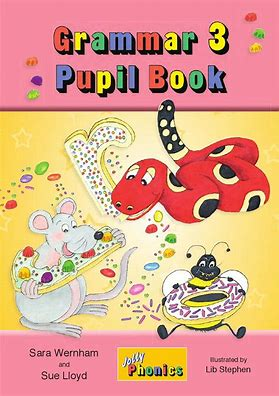 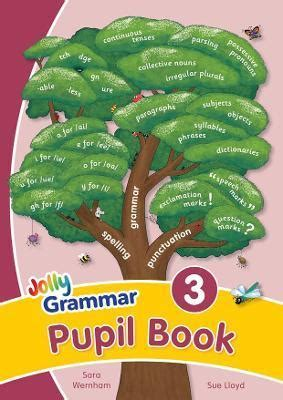 Should it be ‘are’ or ‘our’?

We are going to the beach at the weekend.
When are they arriving?
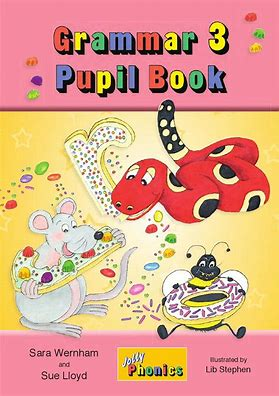 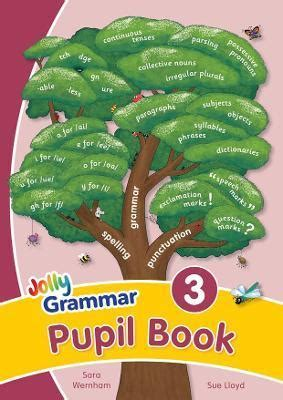 Should it be ‘are’ or ‘our’?

We are going to the beach at the weekend.
When are they arriving?
We stayed at our cousin’s house in the holidays.
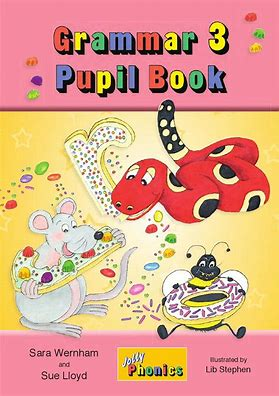 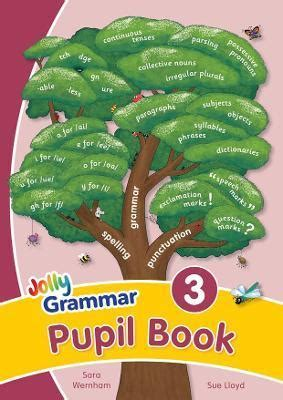 Should it be ‘are’ or ‘our’?

We are going to the beach at the weekend.
When are they arriving?
We stayed at our cousin’s house in the holidays.
Which blouse are you going to wear?
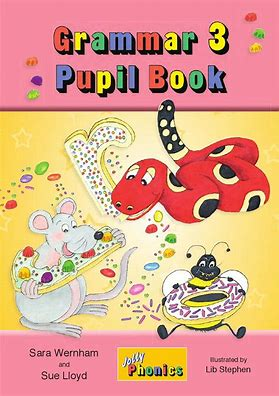 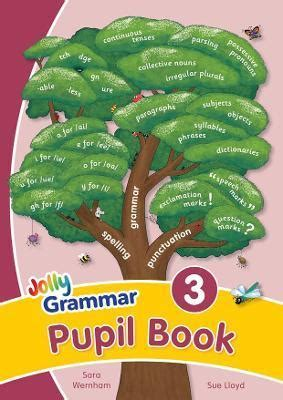 Should it be ‘are’ or ‘our’?

We are going to the beach at the weekend.
When are they arriving?
We stayed at our cousin’s house in the holidays.
Which blouse are you going to wear?
Our grandma is a very good cook.
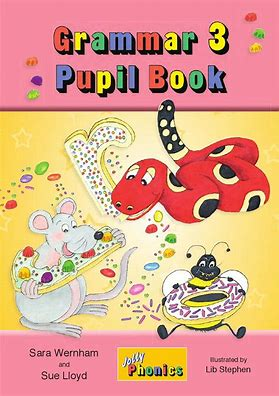 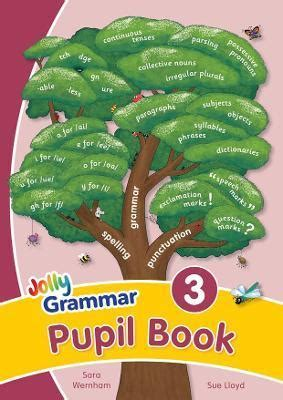 Should it be ‘are’ or ‘our’?

We are going to the beach at the weekend.
When are they arriving?
We stayed at our cousin’s house in the holidays.
Which blouse are you going to wear?
Our grandma is a very good cook.
Can we go when we have put on our coats?
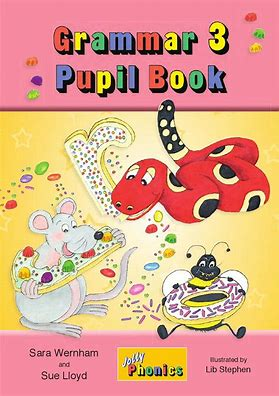 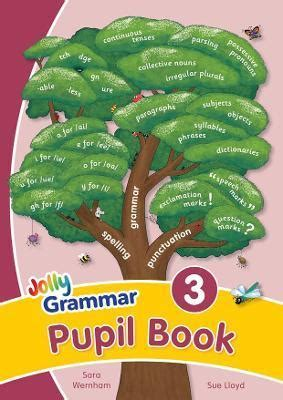 Should it be ‘are’ or ‘our’?

We are going to the beach at the weekend.
When are they arriving?
We stayed at our cousin’s house in the holidays.
Which blouse are you going to wear?
Our grandma is a very good cook.
Can we go when we have put on our coats?
The cakes are in the spotty yellow tin.
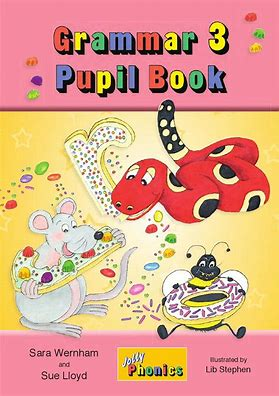 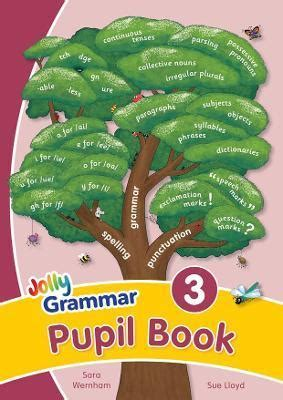 Should it be ‘are’ or ‘our’?

We are going to the beach at the weekend.
When are they arriving?
We stayed at our cousin’s house in the holidays.
Which blouse are you going to wear?
Our grandma is a very good cook.
Can we go when we have put on our coats?
The cakes are in the spotty yellow tin.
How are our friends getting to the zoo tomorrow?
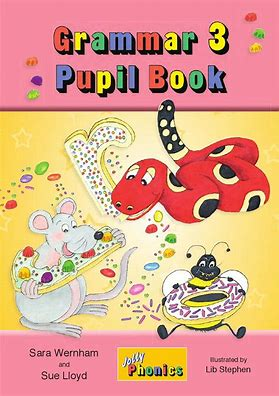 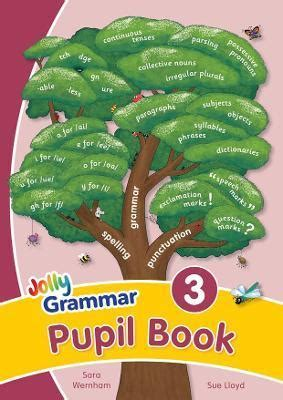 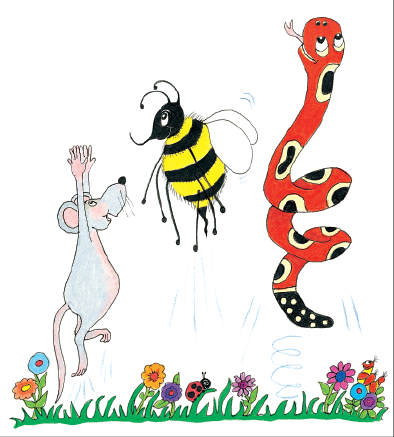 Thank you!